ИТОГИ 2017-2018 учебного года
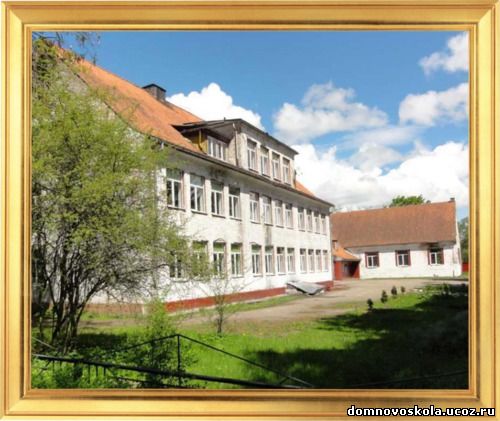 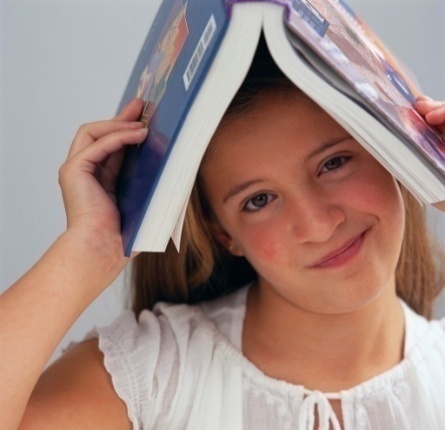 Государственная политика в области образования
Главные задачи современной школы - раскрытие способностей каждого ученика, воспитание порядочного и патриотичного человека, личности, готовой к жизни в высокотехнологическом, конкурентном мире. Школьное обучение должно быть построено так, чтобы выпускники могли самостоятельно ставить и достигать серьезных целей, умело реагировать на разные жизненные ситуации.
 
          (Президентская инициатива «Наша новая школа»)
2
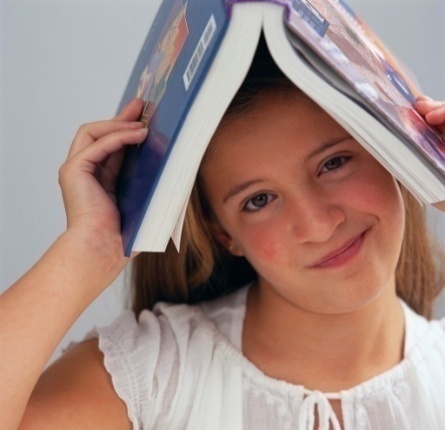 Характеристика контингента обучающихся
Классов – 11
Общее количество учеников - 209
Обучаются на дому – 1
Средняя наполняемость классов -20 человек
3
олимпиады
Итоговая аттестация 9 класс
Итоговая аттестация 11 класс
Русский  язык - ОГЭ
Рейтинг по русскому языку
Результаты по русскому языку в сравнении с прошлым годом ( 9 класс)
Результаты ОГЭ по русскому языку
математика - ОГЭ
Рейтинг по математике
Результаты по математикев сравнении с прошлым годом ( 9 класс)
Предметы по выбору
ЛИТЕРАТУРА – 6 ч
  Средний балл по району –  3,66    (2017 - 4,25)
  первичный ср.балл –  21,33         (2017 г  - 16,83)
  Качество –  50  %                    (2017 – 83,33 %)
  % пересдачи -  16,7
      Регион –    4,02                (2017 г – 4,12)
      первичный ср.балл –  22,96   (2017 г -16.42)

ЖДР - 1 ч (4, 0 б; перв - 22 ; кач-во -  100 %)                                                                                                                                                                                                                                                                                
ПСШ – 1 ( 3 б; перв.-  15; кач-во - 0%)
Домново – 2  (4,5 б; перв. – 28,5;  кач-во – 100 %)
Дружба -  2  (ср.балл- 3; перв. – 17;  качество -  0 %)
Обществознание
Результаты  ОГЭ  по  обществознанию
ФИЗИКА      ср.балл –    3,54                      (2017 – 3,27)  первичный  ср.балл -  20,3             (2017 – 17,82)качество  -  53,85  %                       (2017 – 27,27 %)       Регион  -  3,8                       (2017 –  3,77); перв. б.  -  22,59                   (2017 – 23,09)
география
Результаты  ОГЭ  по  биологии
Математика (база)
Средний балл по району –  4,54  (2017 г- 4,63)
средний первичный балл –  16,52                                            (2017 г -17,24)

Регион –  4,49              (2017г - 4,44)
Математика  (база)
Математика  профиль
Средний балл по району –  53,28
 (2017 г - 47,84)
Средний первичный балл – 10  (2017 г.-10)

Сред. оценка – 3,88           (2017 -3,6)    качество –   68 %              (2017 -50 %)

Регион  – 53,71                      (2017 г-  50,3)
Математика - профиль
Рейтинг (мат. проф.) 2018/2017
Русский язык
Средний балл по району –  70,29 
 (2017 г - 65,45) 
 Средний первичный балл  -  42,145                 (2017 г – 39 б)
 ср. оценка – 4,43          качество – 91,66 % 
  Средний балл по региону –  70,47                                      (2017 г.-67,64)
Русский  язык
Рейтинг (русский язык) 2018/2017
Результаты ЕГЭ по русскому языку и математике
ОБЩЕСТВОЗНАНИЕсредний балл  - 55,32     (2017 г – 50,3)ср. первичный балл – 32,82  (2017 г -27)ср. оценка – 3,85        (2017 г – 3)  качество – 46,43 %        (2017 г – 34,28)%  не преодолевших минимум -  17,86регион –  59,01         (2017 -58)
обществознание
Физика  Средний балл –       49,285         (2017 г - 51)Средний первичный балл – 19     (2017 г – 23) ср. оценка – 3,29               (2017 г – 3,3) качество – 28,57%            (2017 г – 30 %) РЕГИОН  -  54,06                  (2017 г - 53,39)
физика
Задачи на 2018-2019 учебный год
Продолжить планомерную работу по повышению качества знаний обучающихся.
Продолжить совершенствование системы контроля за слабоуспевающими учащимися, и учащимися,   систематически пропускающими занятия по неуважительной причине;
Продолжить реализацию предпрофильного обучения в 9-х классах с ориентацией учащихся на профильное обучение;
Активизировать работу учителей-предметников по разработке новых программ элективных, предметных и ориентационных курсов в рамках профиля и предпрофиля.
Активизировать работу с одаренными учащимися
Поставить на особый контроль подготовку к ГИА в течение всего учебного года
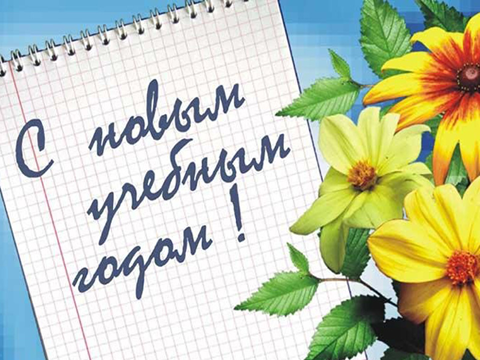 Спасибо за внимание!